Para hacer ahoraIdentifiquen:
1
2
3
4
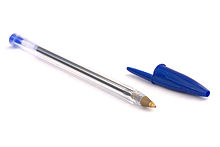 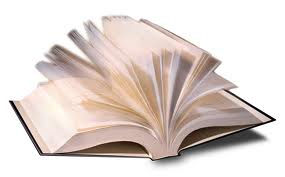 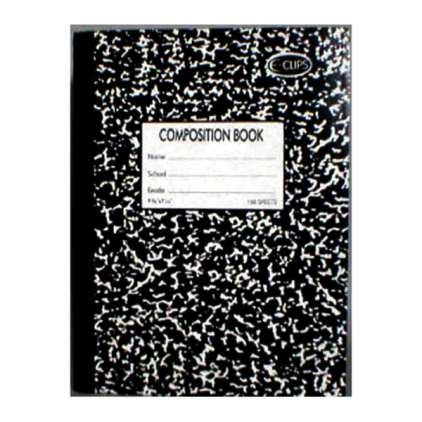 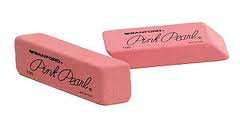 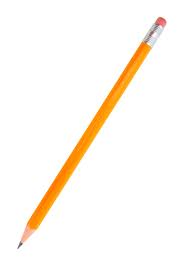 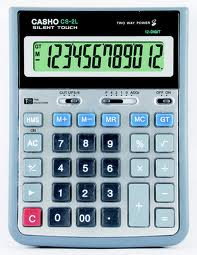 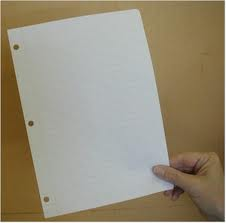 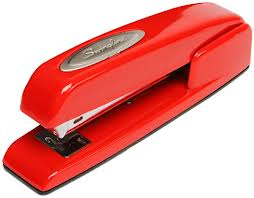 8
6
7
5
Hoy es el 2 de enero.
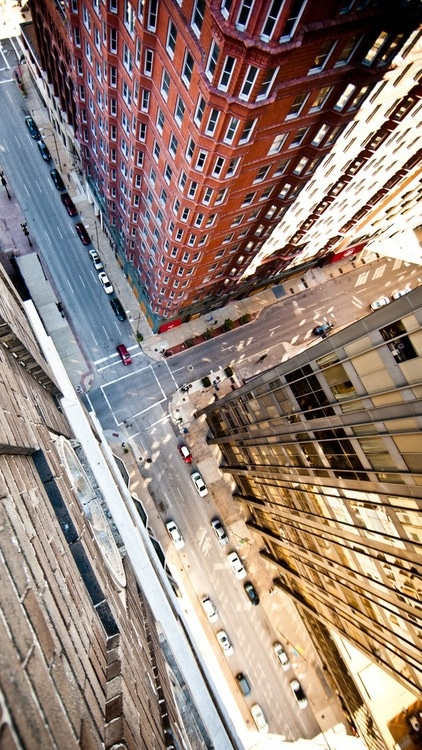 La cita del día
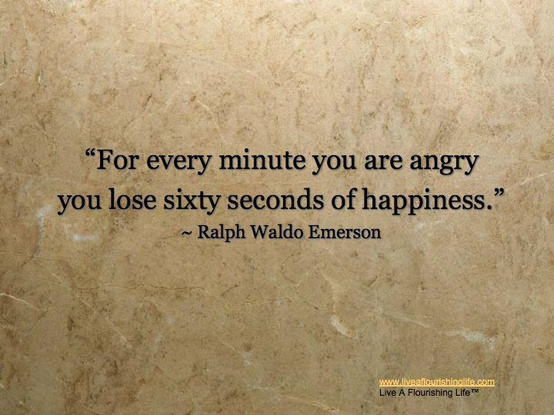 Capítulo 3Las compras para la escuela
In this chapter you will learn to:
Identify and describe school supplies
Identify and describe articles of clothing
Shop for school supplies and clothing
State color and size preferences
Speak to people formally and informally
Discuss differences between schools in the United States and in Spanish-speaking countries
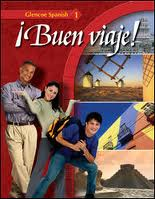 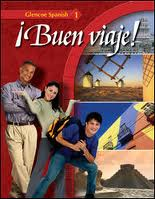 Un repaso
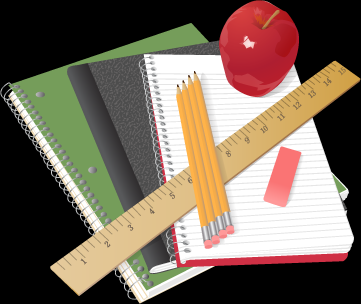 Un cuaderno
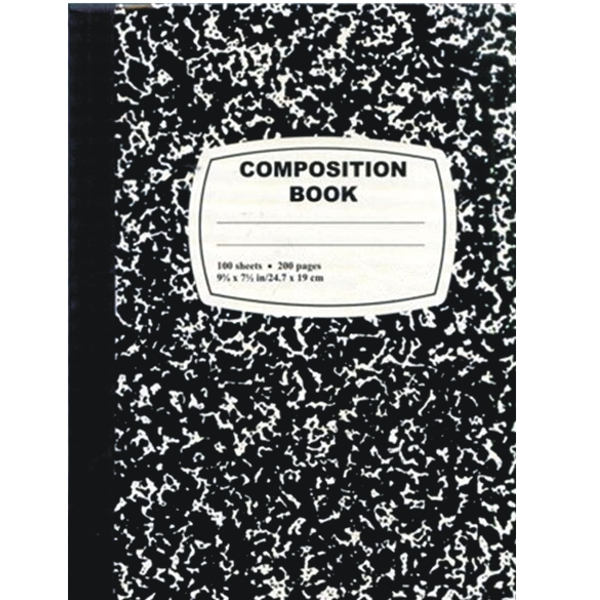 Un libro
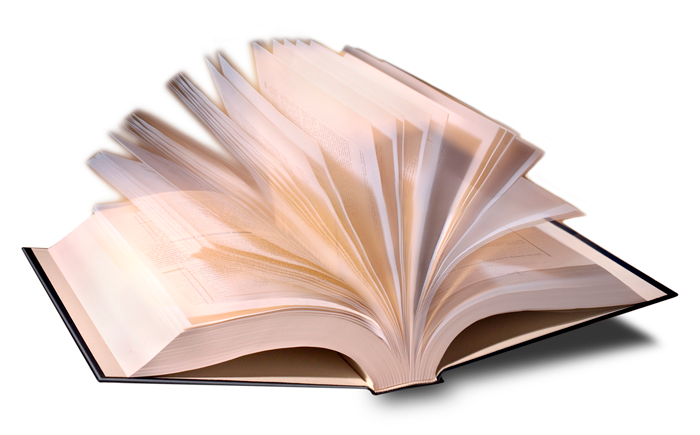 Una hoja de papel
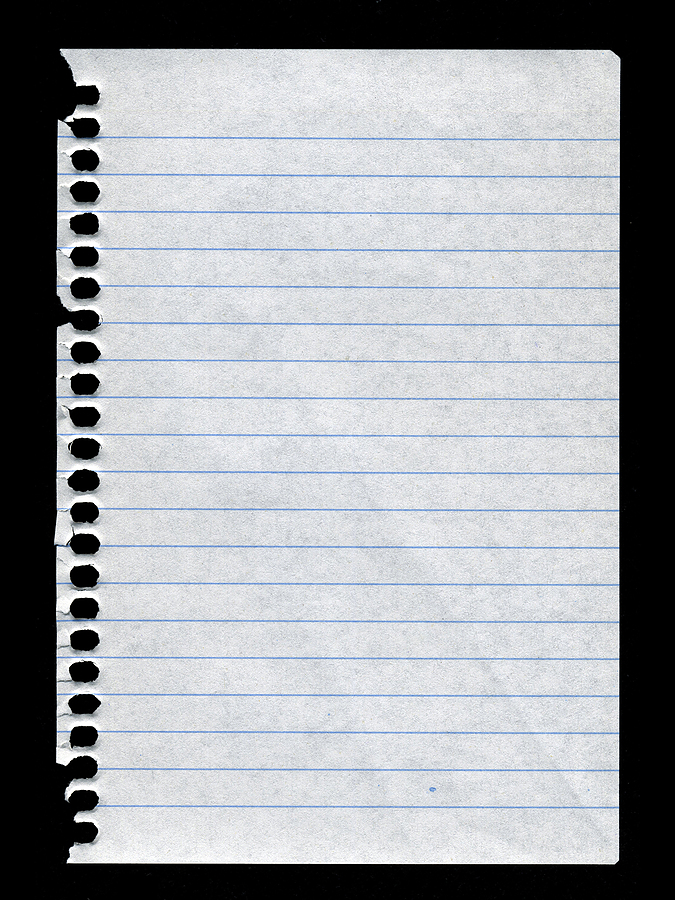 Un bolígrafo
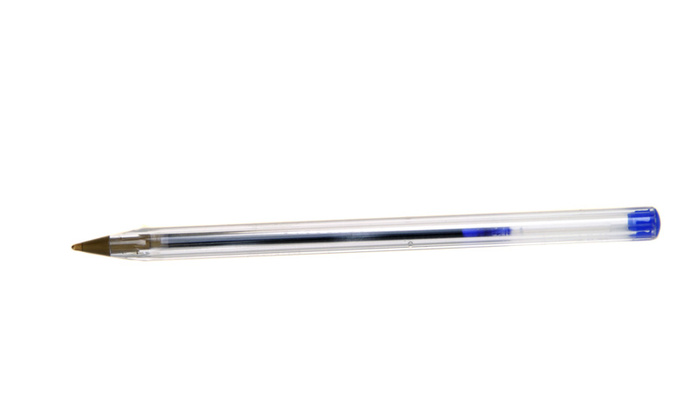 Un lápiz
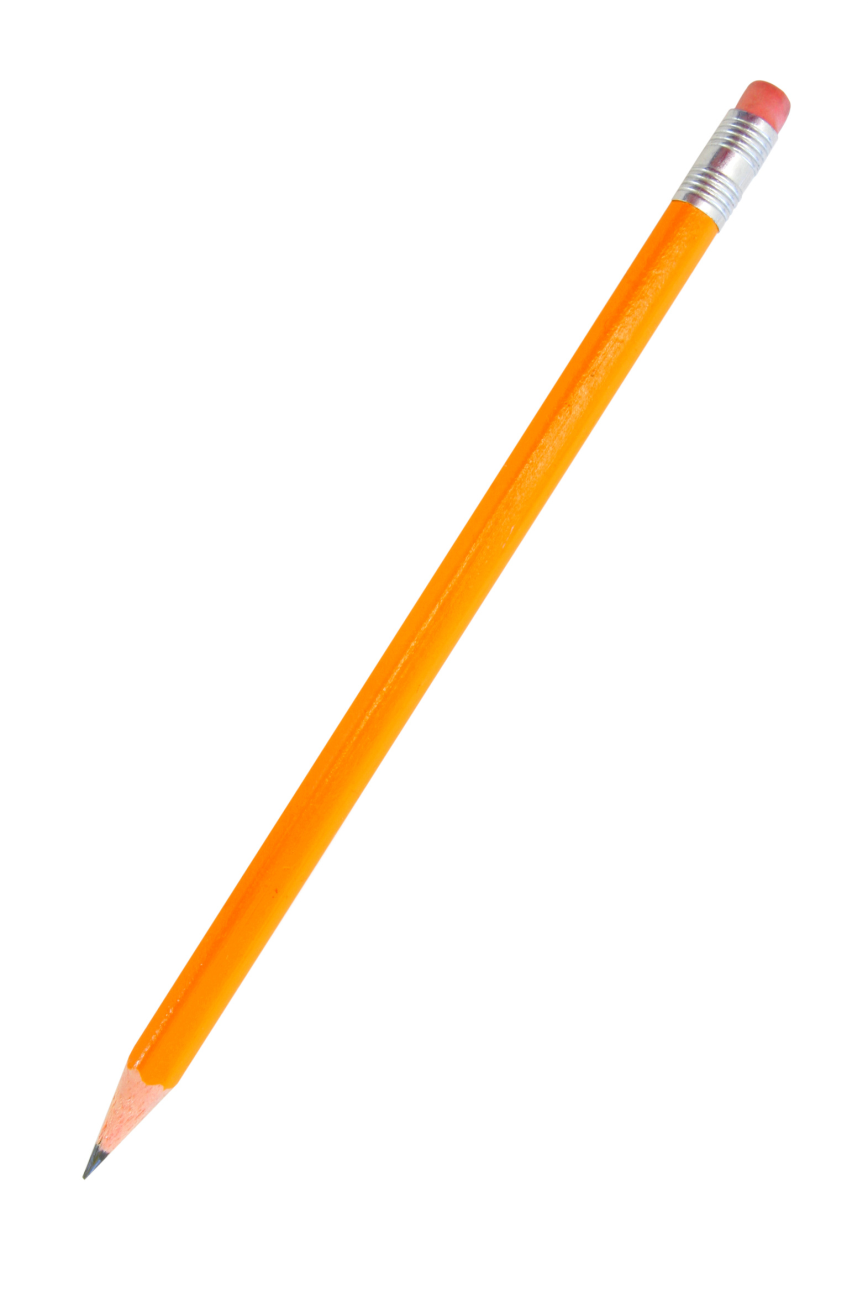 Una goma de borrar
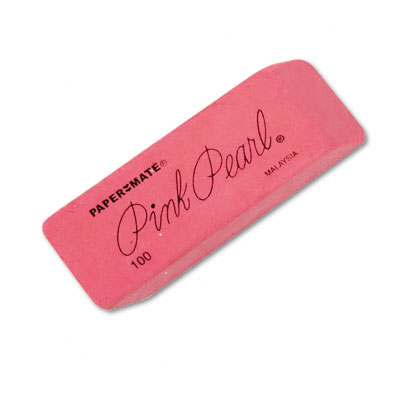 Una calculadora
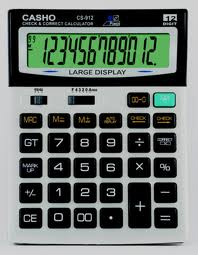 Una grapadora
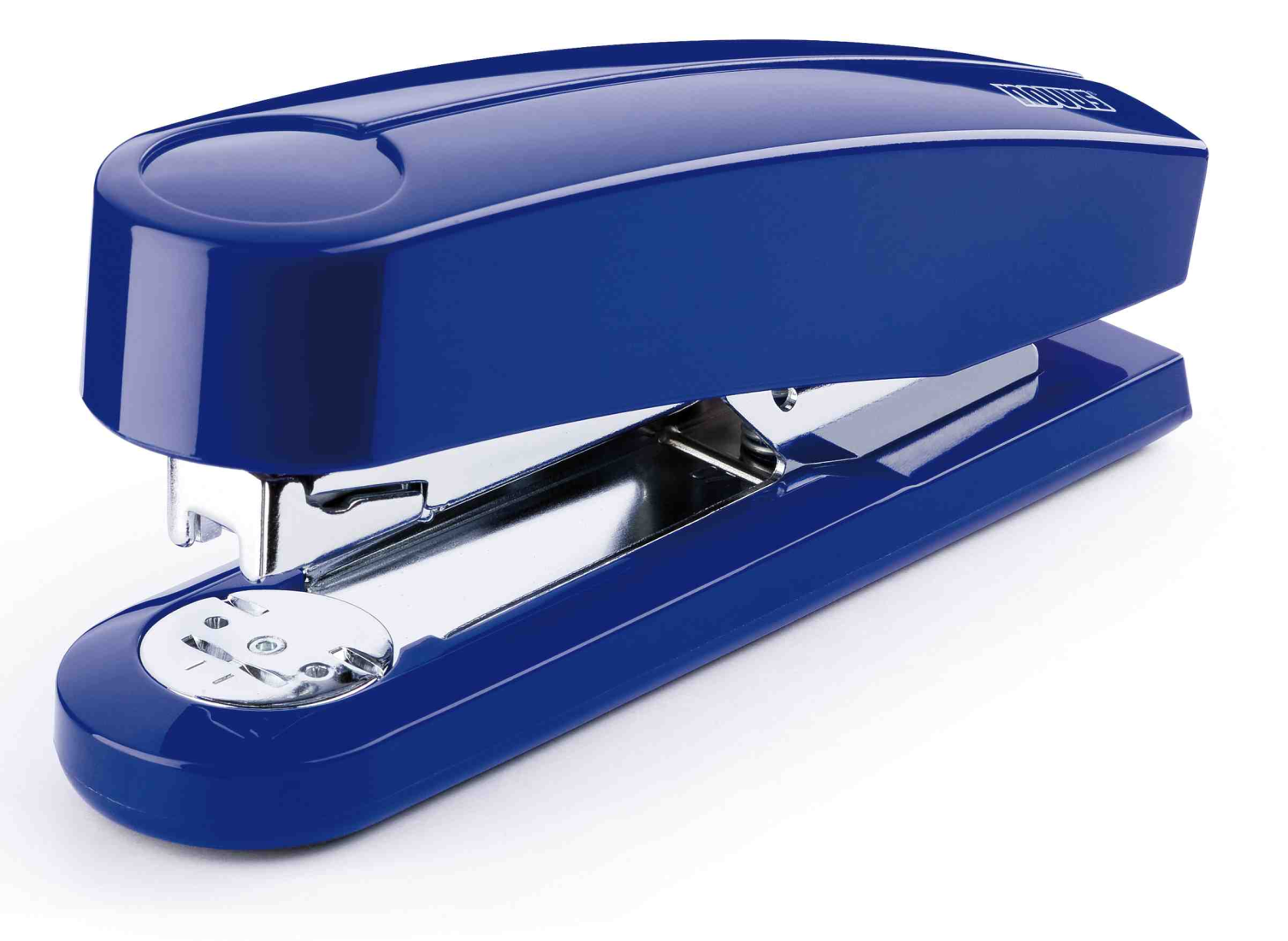 Una regla
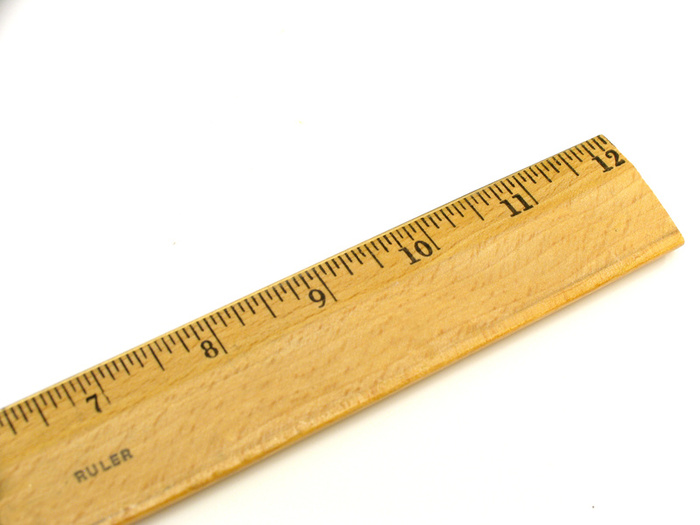 Las tijeras
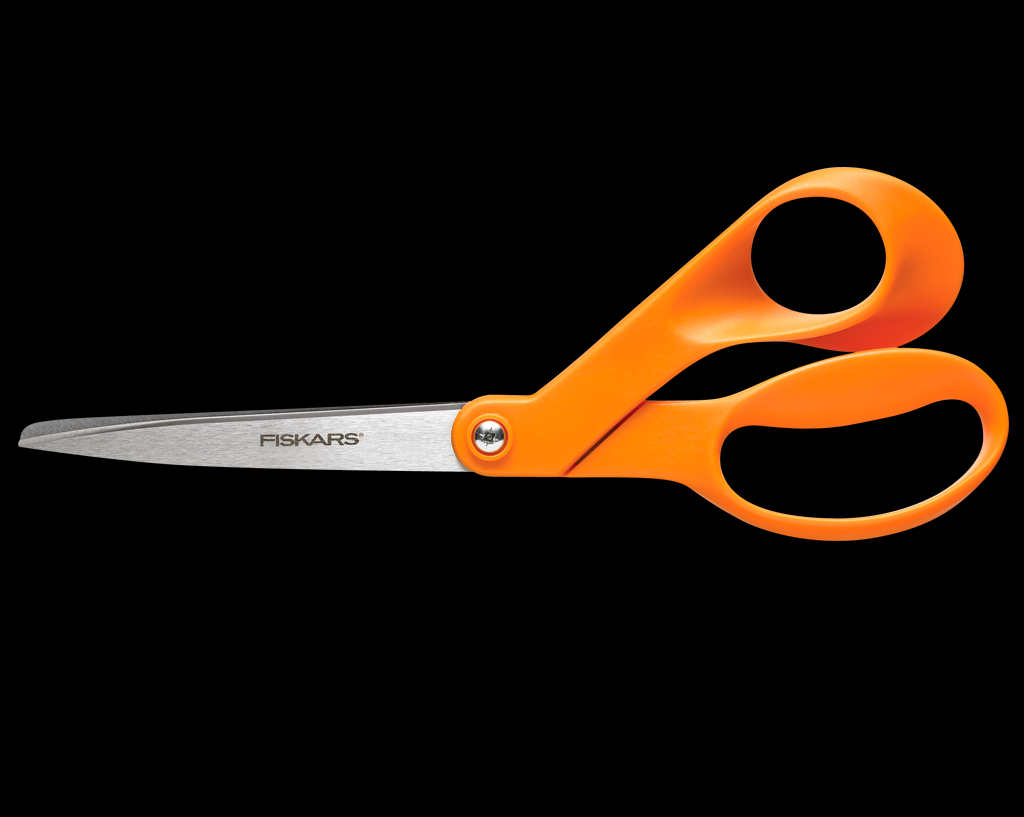 El vocabulario nuevo
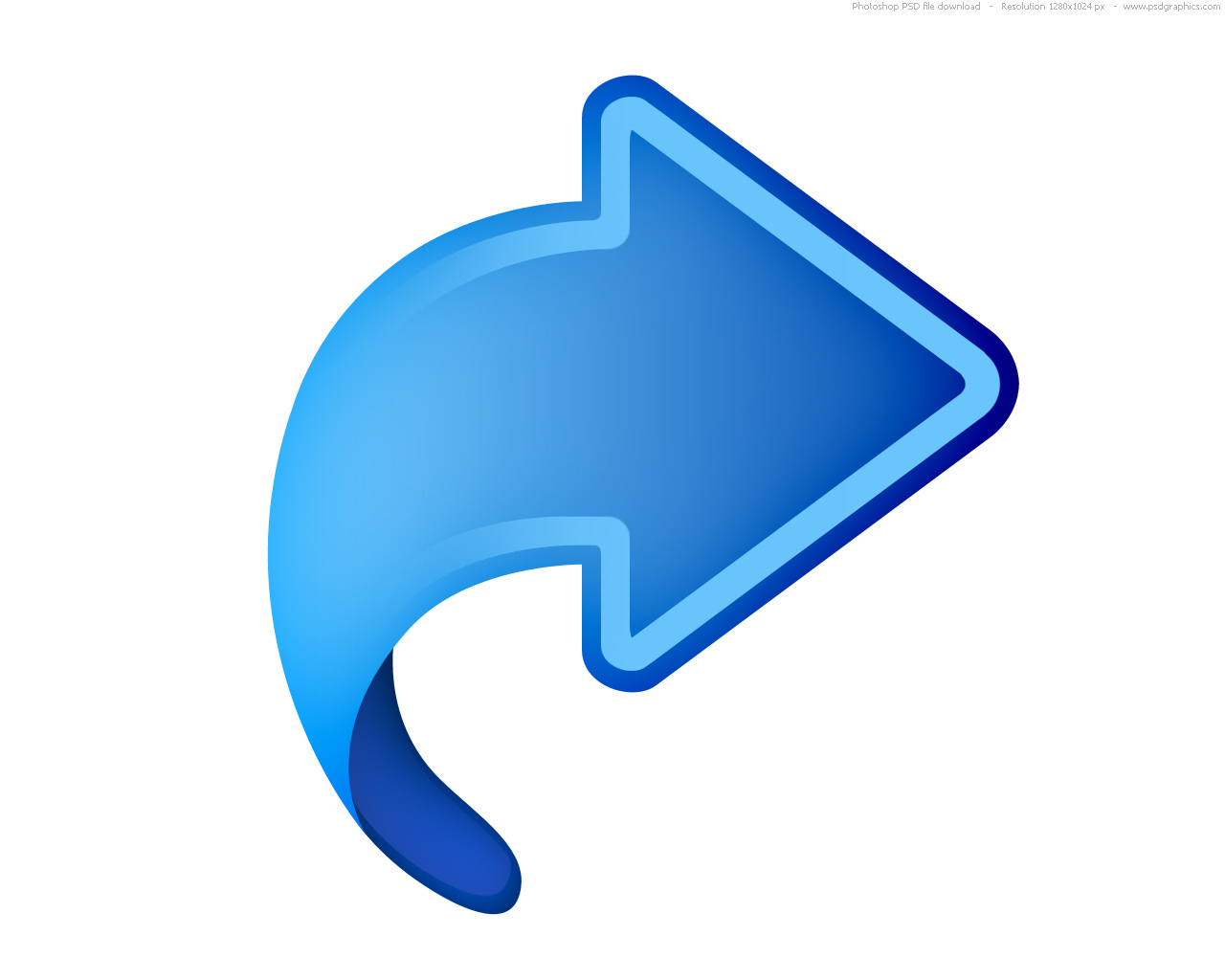 Una mochila
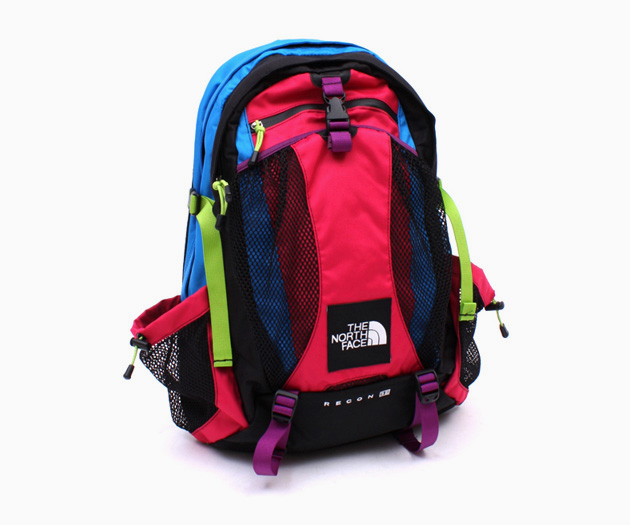 Una carpeta
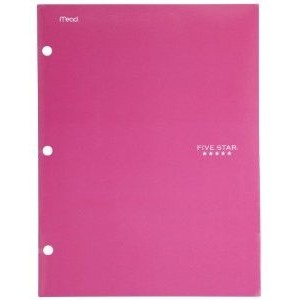 Un marcador
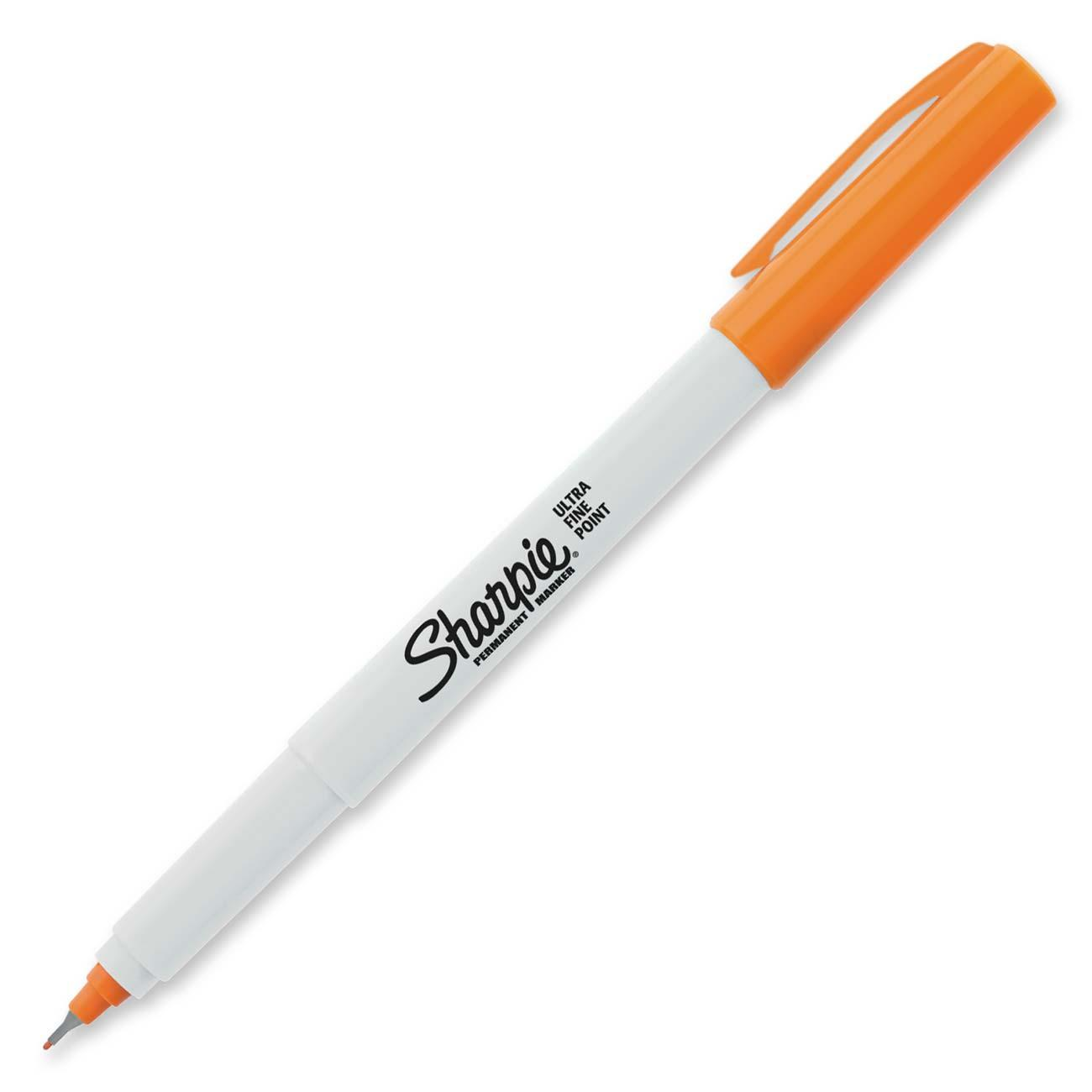 La cinta
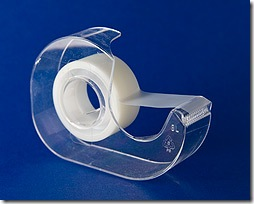 ¿Cuántos bolígrafos hay en la foto?
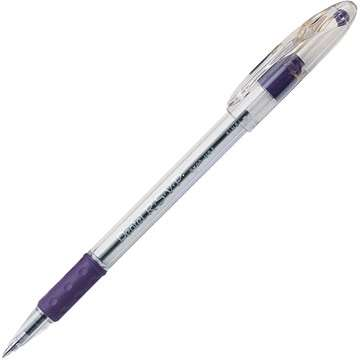 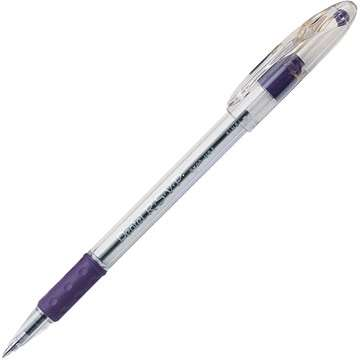 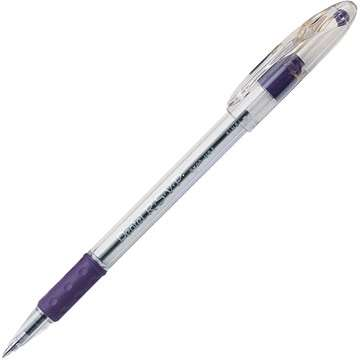 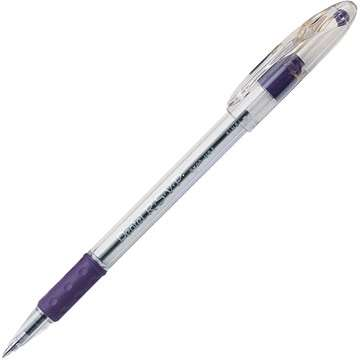 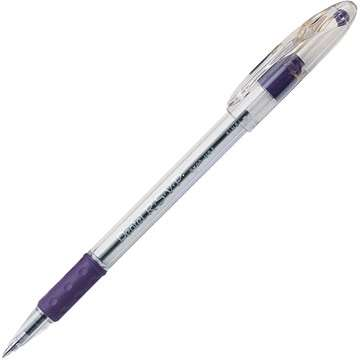 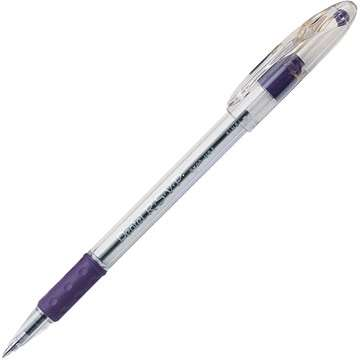 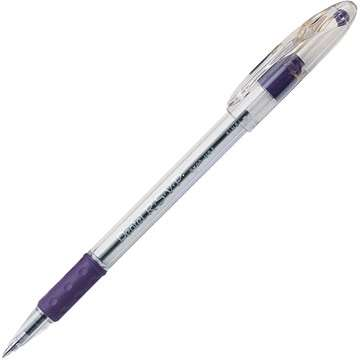 ¿Cuántos libros hay en la foto?
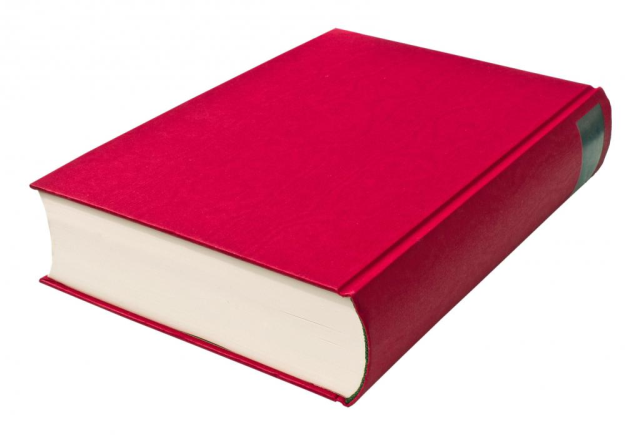 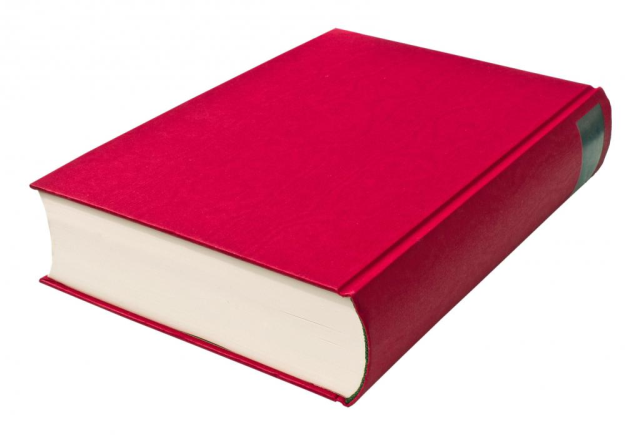 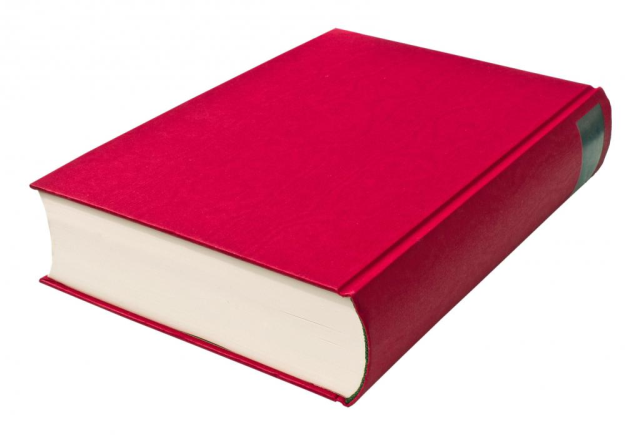 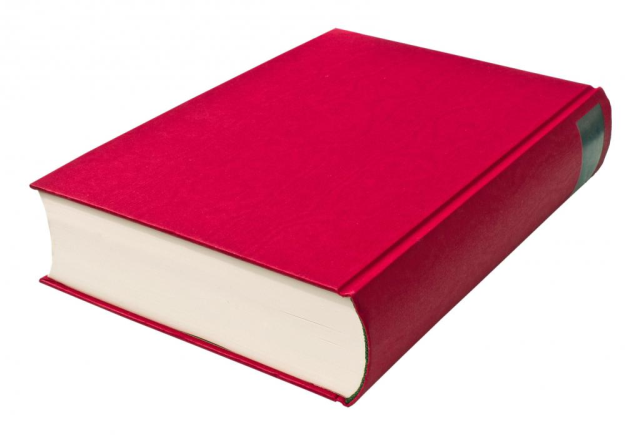 ¿Cuántas mochilas hay en la foto?
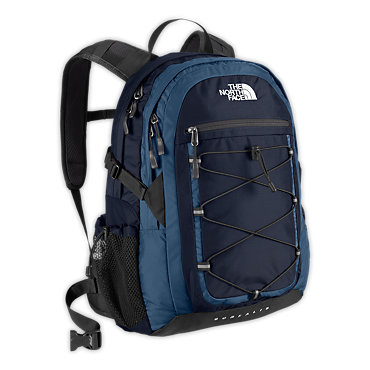 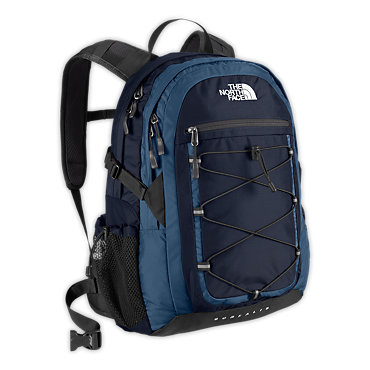 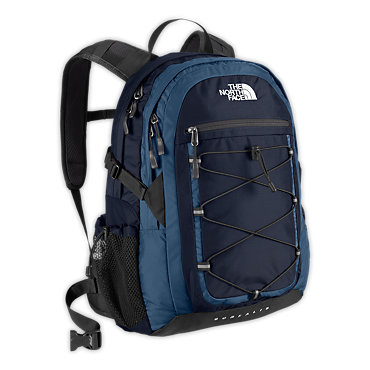 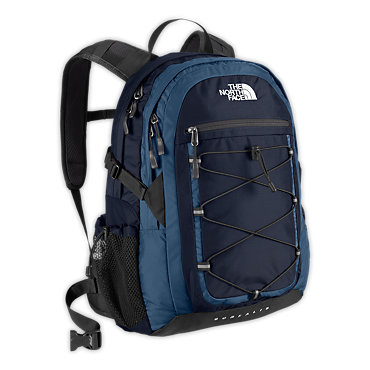 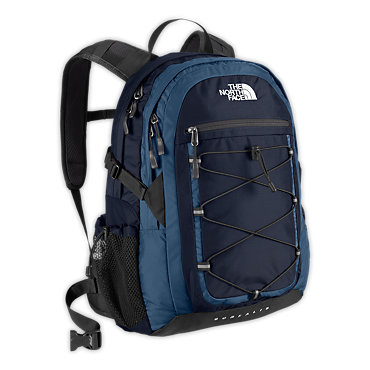 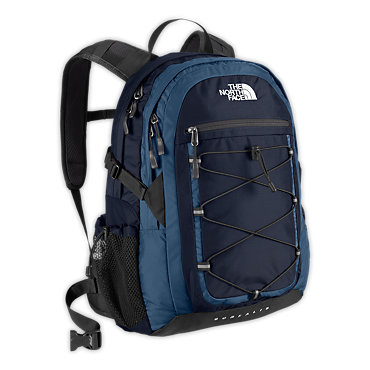 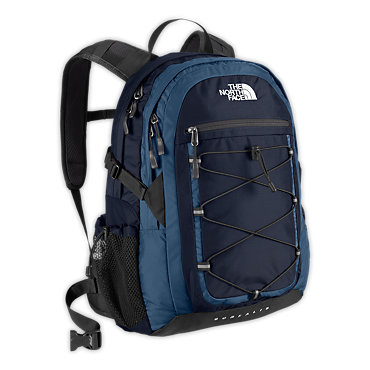 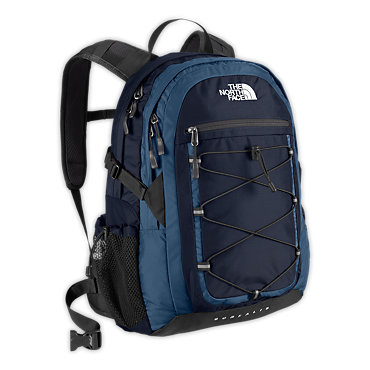 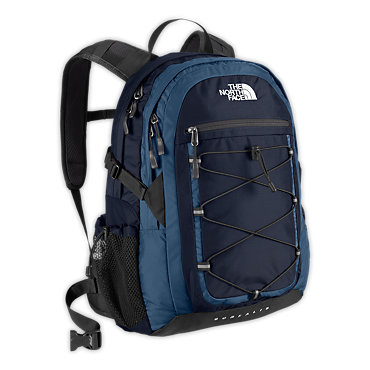 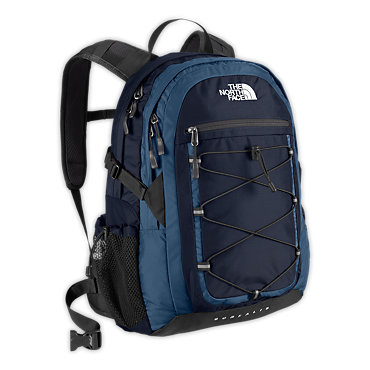 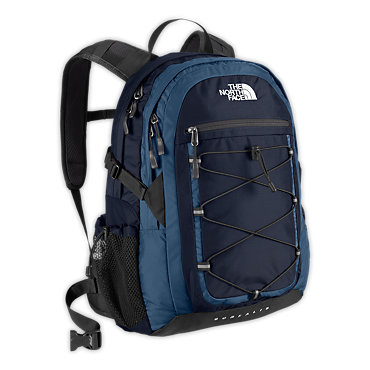 ¿Cuántas reglas hay en la foto?
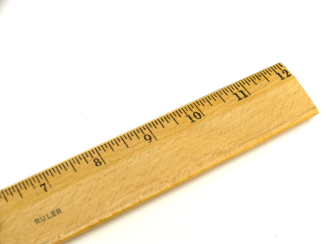 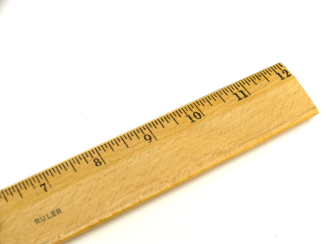 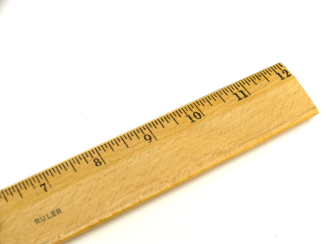 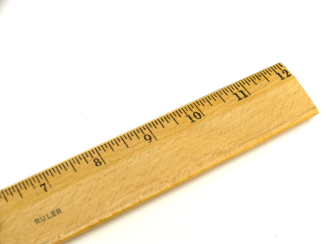 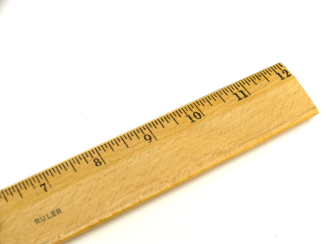 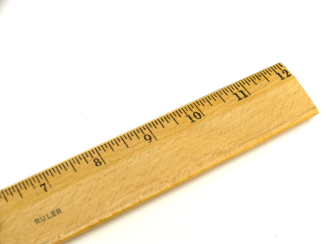 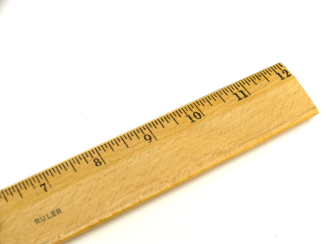 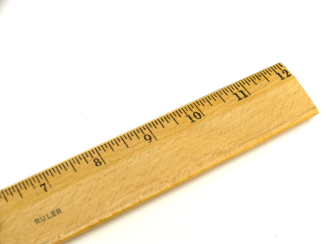 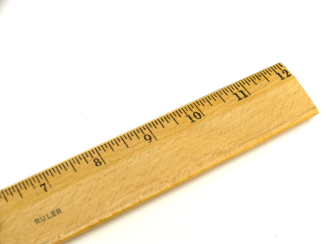 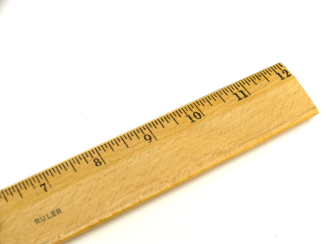 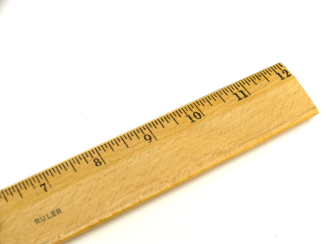 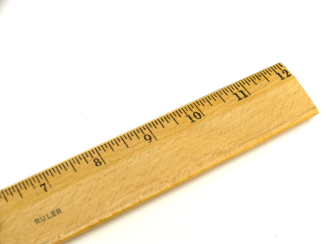 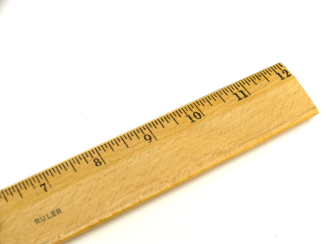 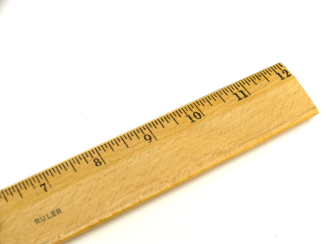 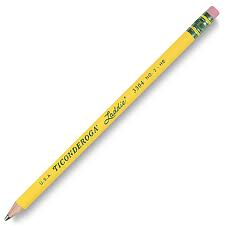 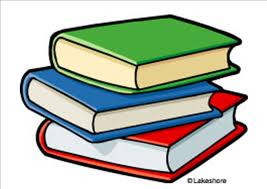 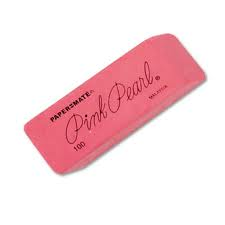 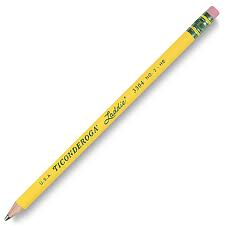 Más práctica
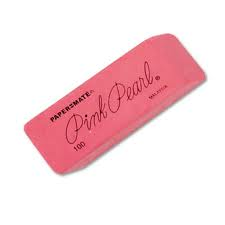 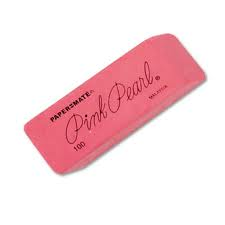 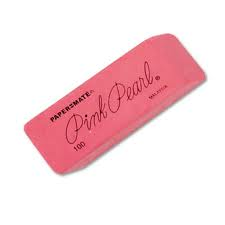 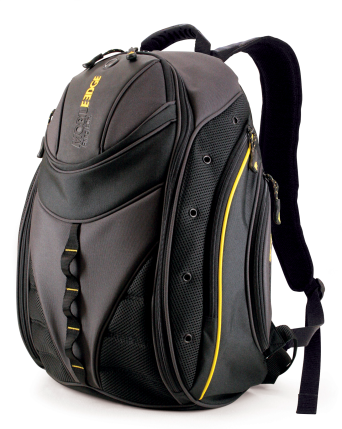 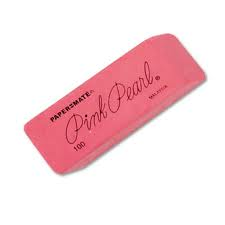 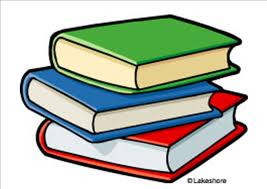 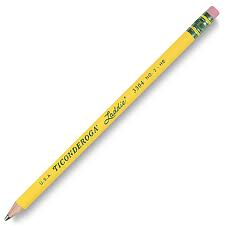 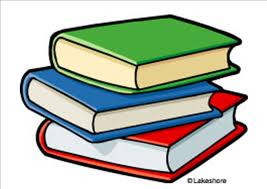 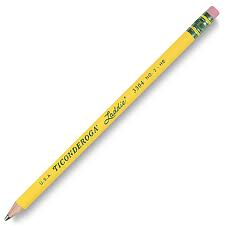 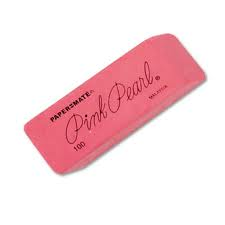 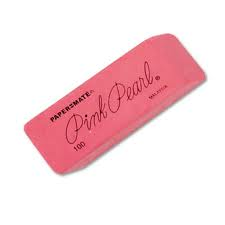 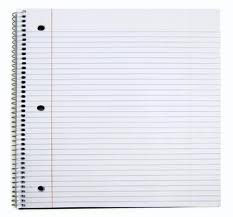 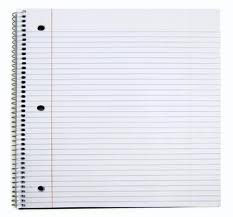 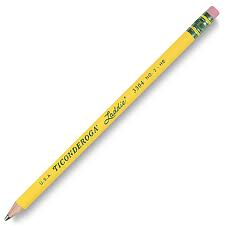 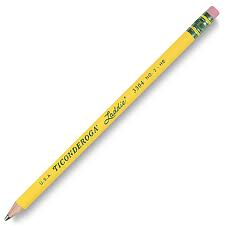 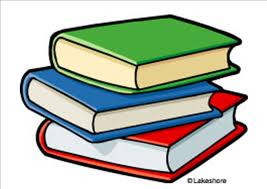 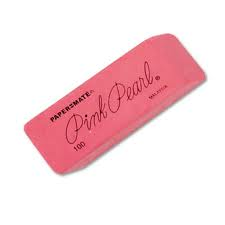 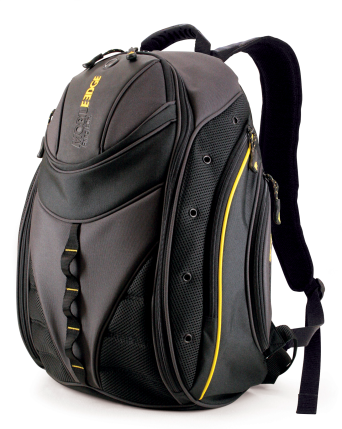 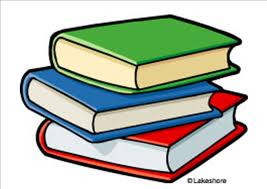 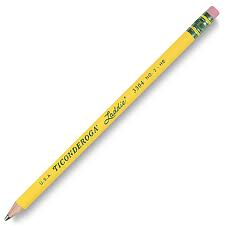 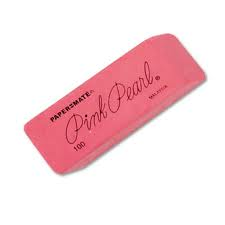 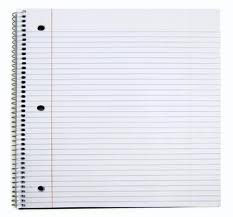 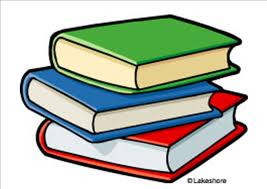 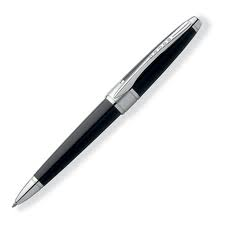 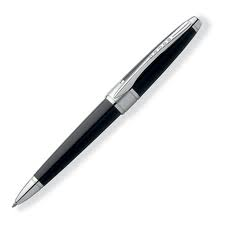 Más práctica
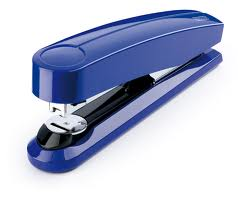 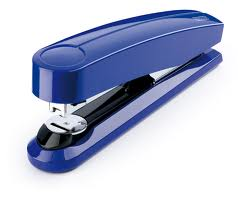 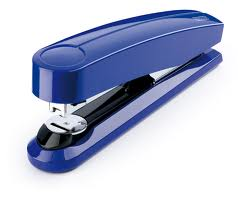 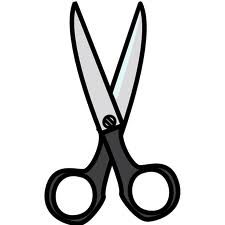 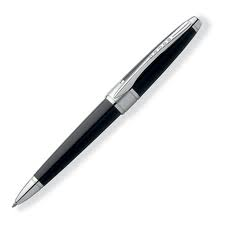 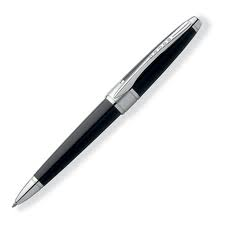 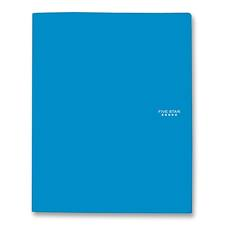 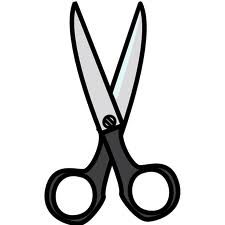 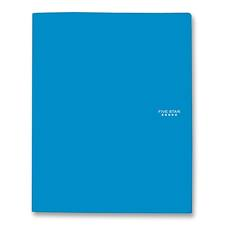 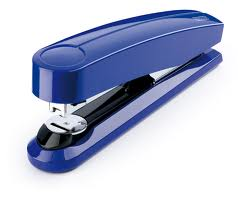 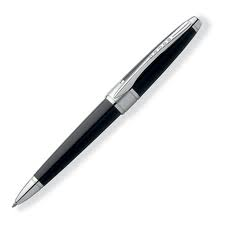 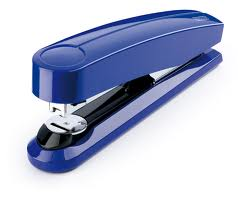 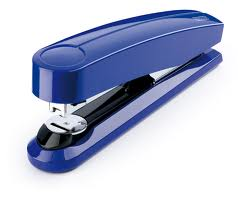 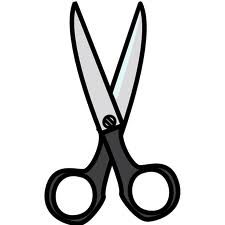 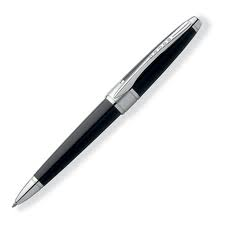 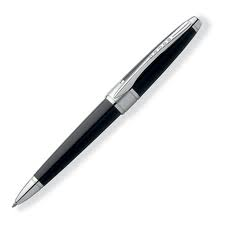 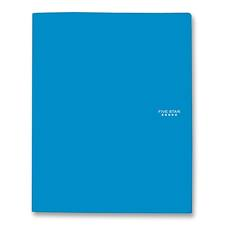 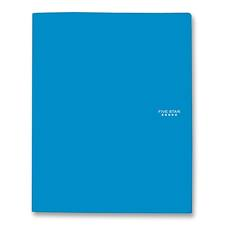 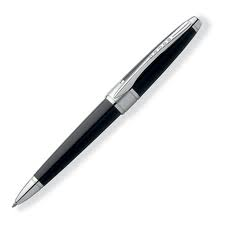 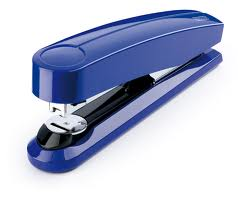 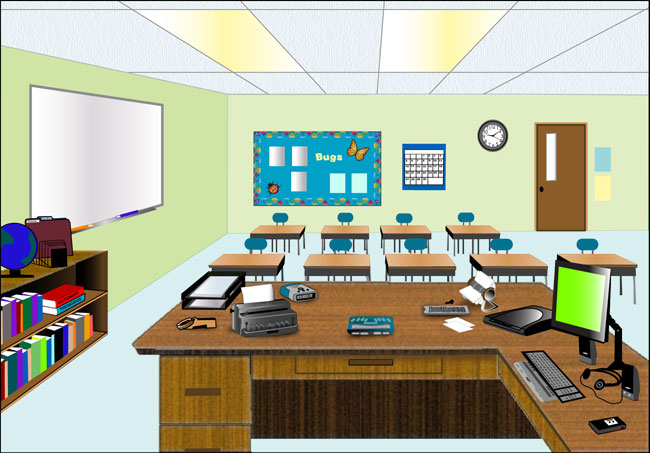 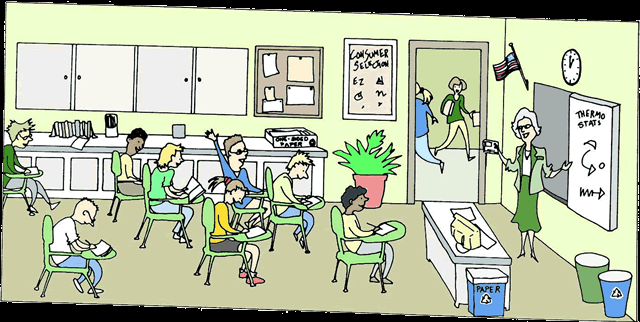 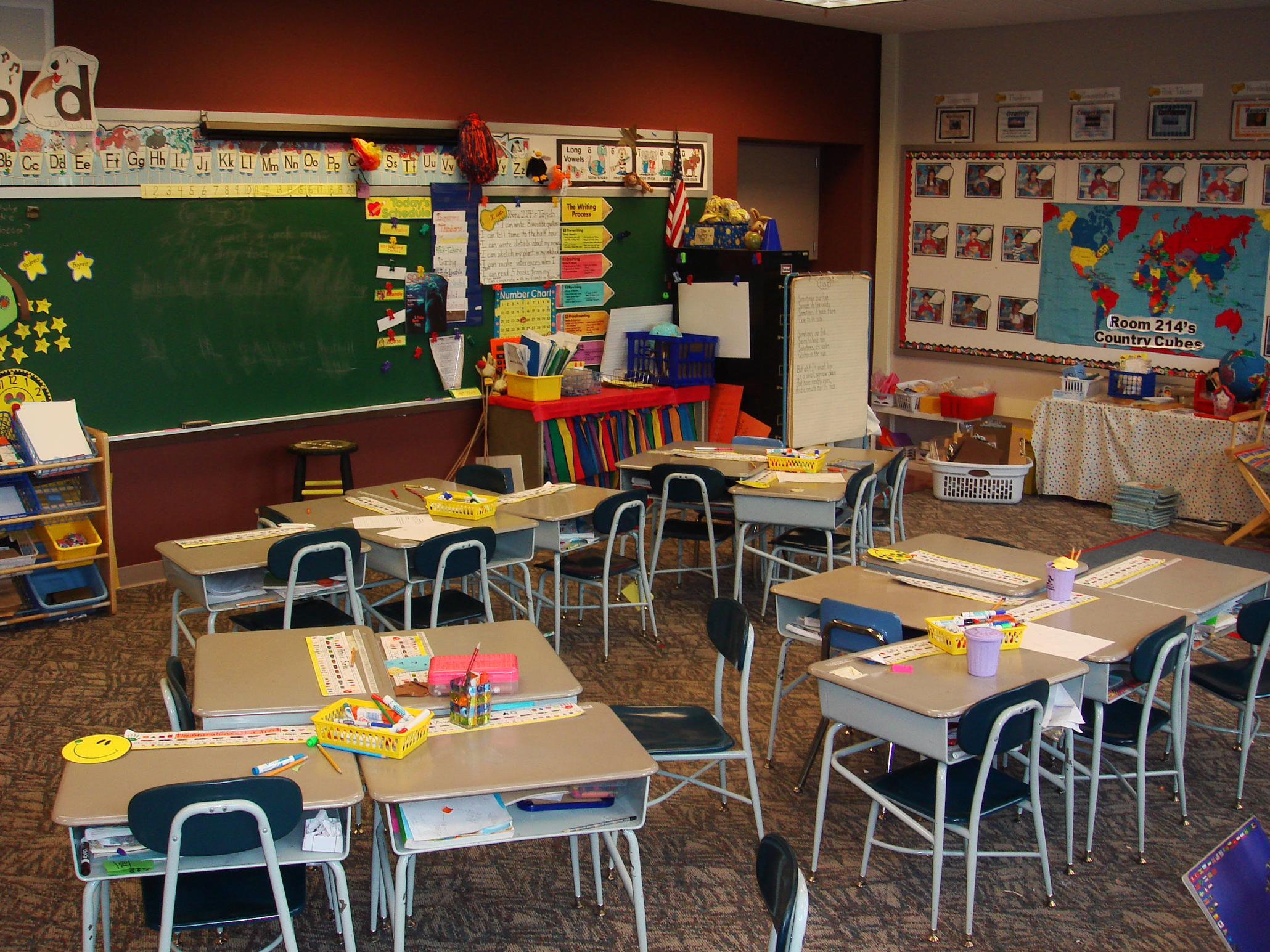 Más prácticaLA BOLSA MISTERIOSA
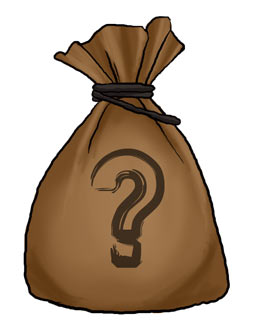 1)  el cuaderno
2)  la regla
3)  la goma de borrar
4)  el bolígrafo  
5)  el lápiz
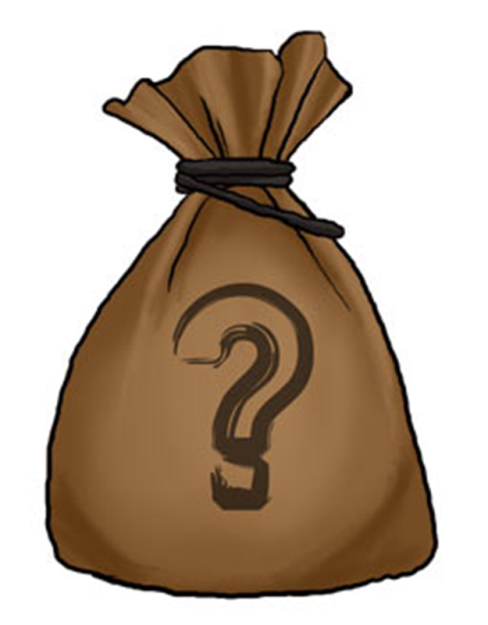 1)  la hoja de papel
2)  el marcador
3)  el libro
4)  el lápiz
5)  la calculadora
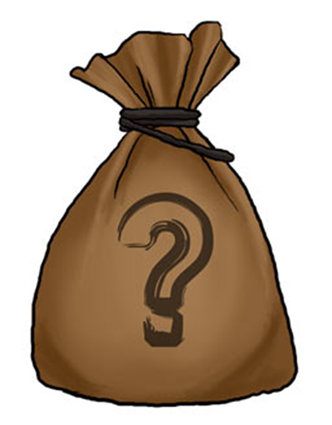 1)  el libro
2)  la hoja de papel
3)  la regla
4)  la goma de borrar
5)  el cuaderno
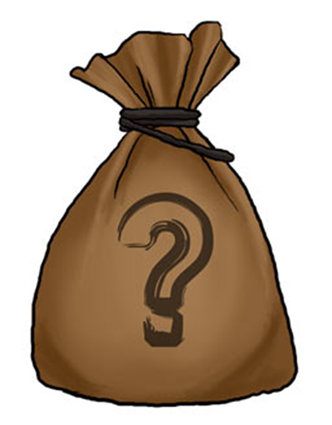 1)  la calculadora
2)  la carpeta
3)  el cuaderno
4)  el bolígrafo  
5)  la grapadora
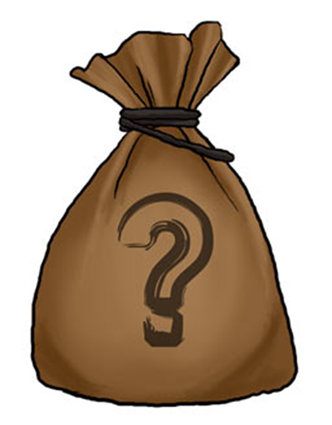 1)  el marcador
2)  el bolígrafo
3)  la hoja de papel
4)  la carpeta
5)  la cinta
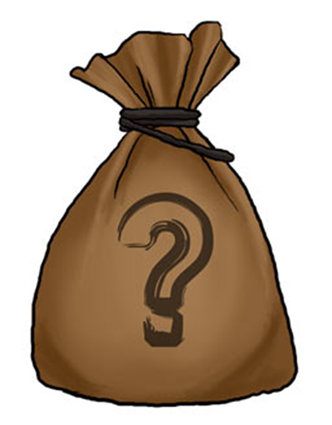 1)  la goma de borrar
2)  la carpeta
3)  el libro
4)  el lápiz
5)  la hoja de papel
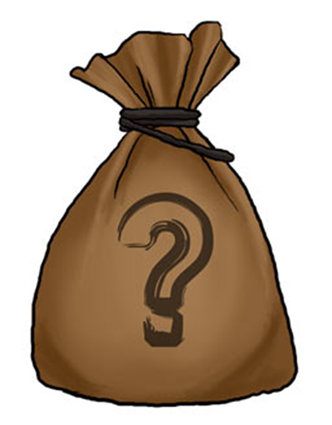 Más práctica
1)  laaeoaldpjphe
2)  lncureaedo 
3)  lcmaolaih
4)  ealmdrcrao
5)  laborrademogra
6)  apaalretc
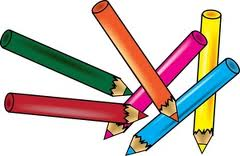